Логопедическая викторина«Звуки, буквы и слова»
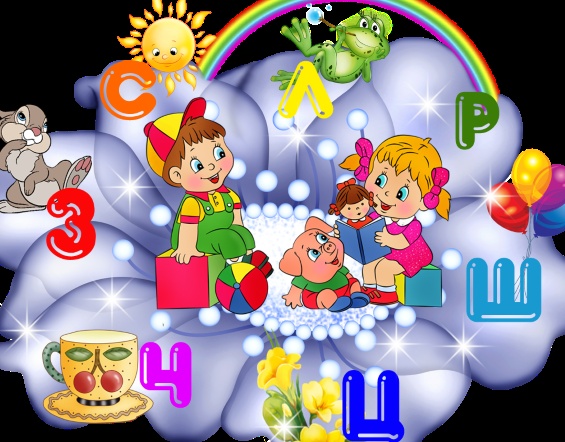 Подготовили учителя-логопеды ГБОУ Школа № 777
Фонарева Л.А. и Терехова М.Ю.
Появляется ночами. Где её мы повстречаем? На суку в лесу сидит, Зорко мышек сторожит. Про неё идёт молва — Никогда не спит…
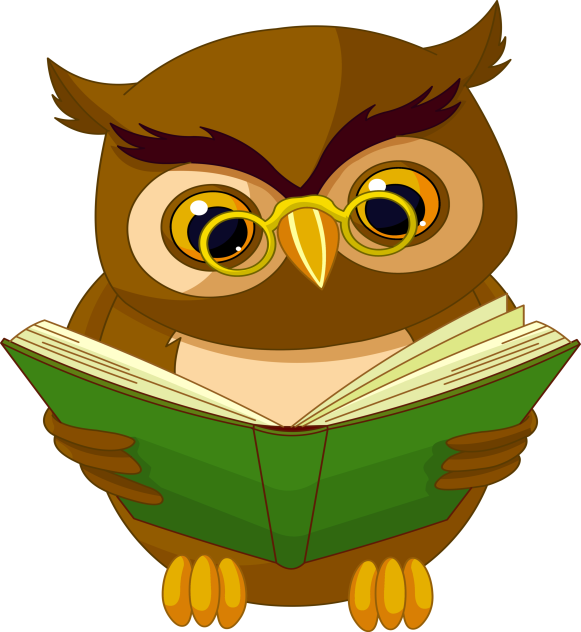 Назовите только гласные буквы
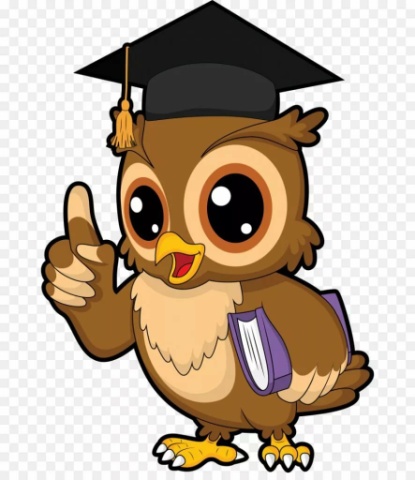 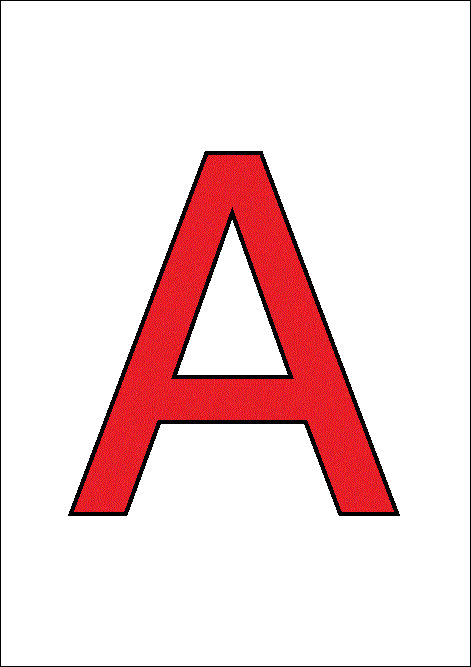 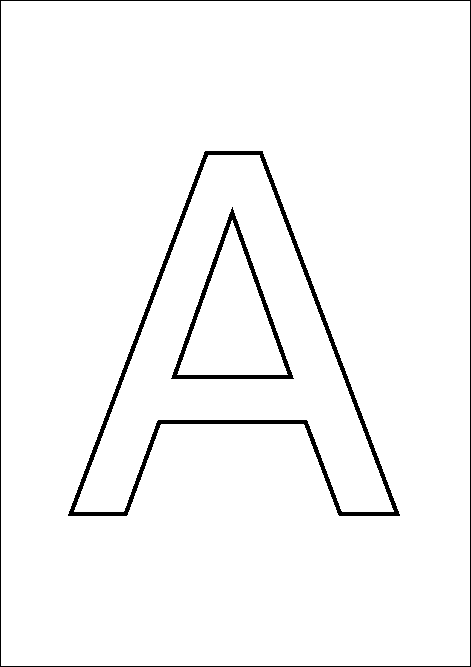 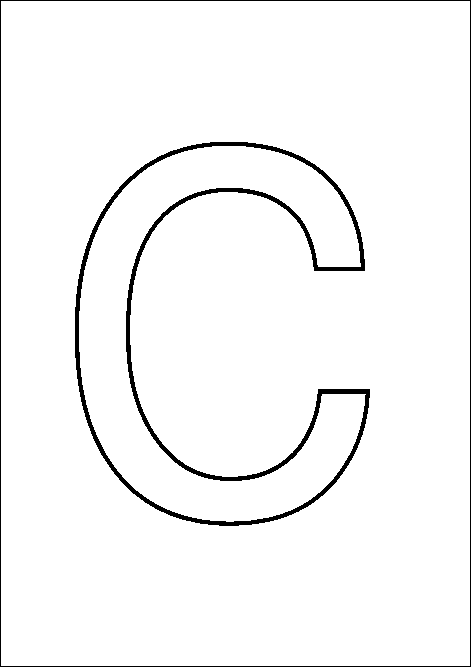 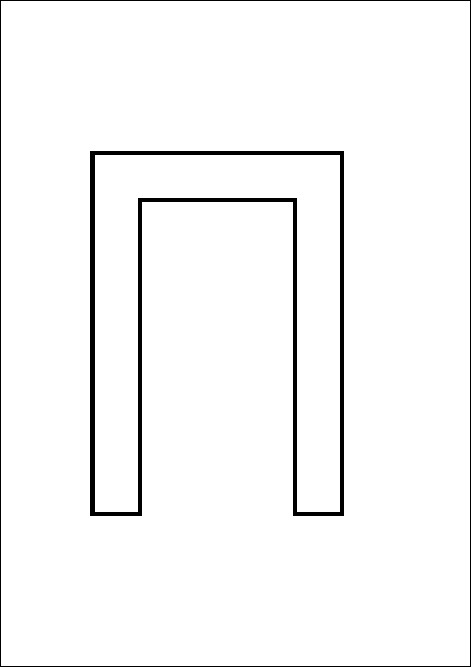 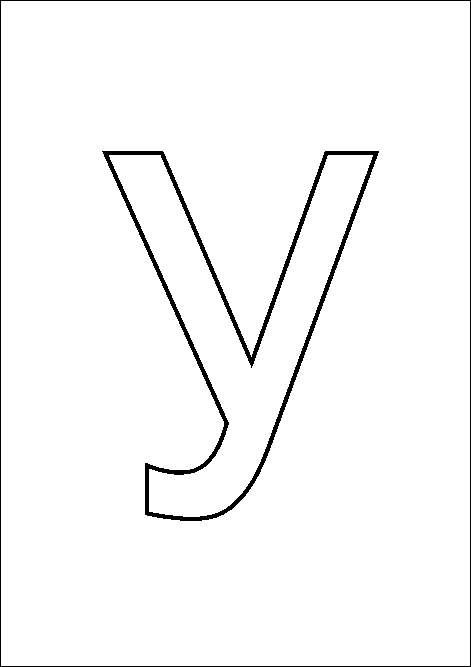 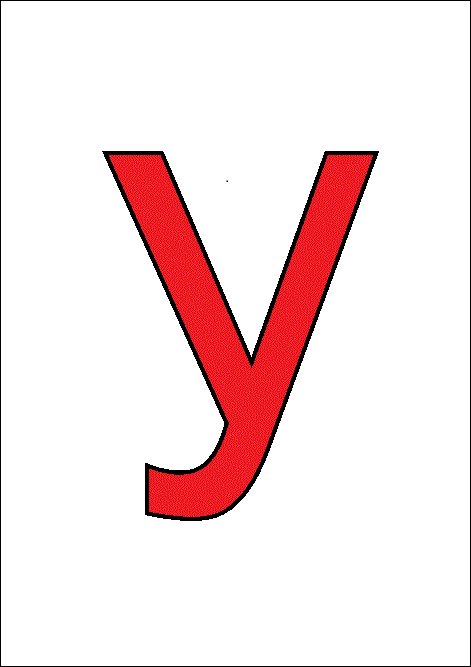 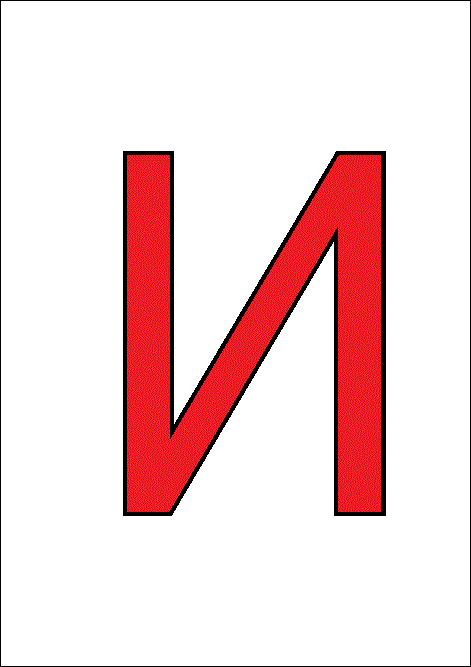 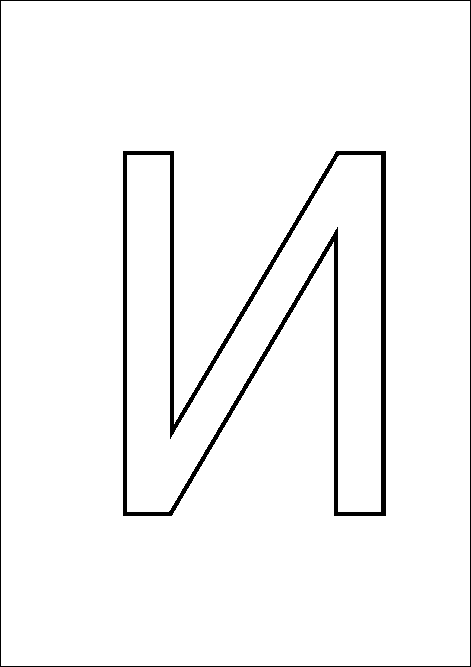 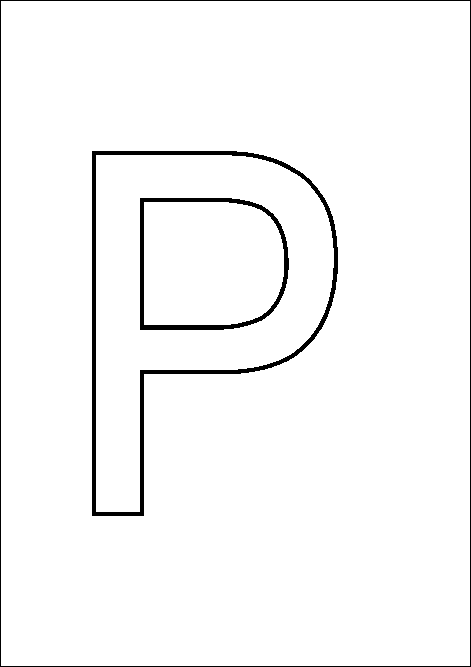 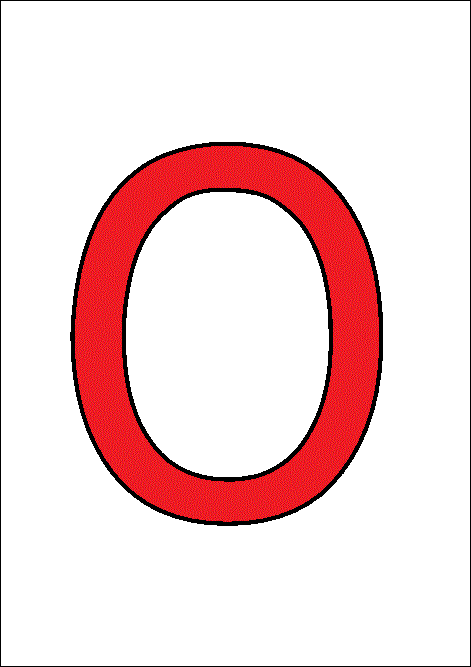 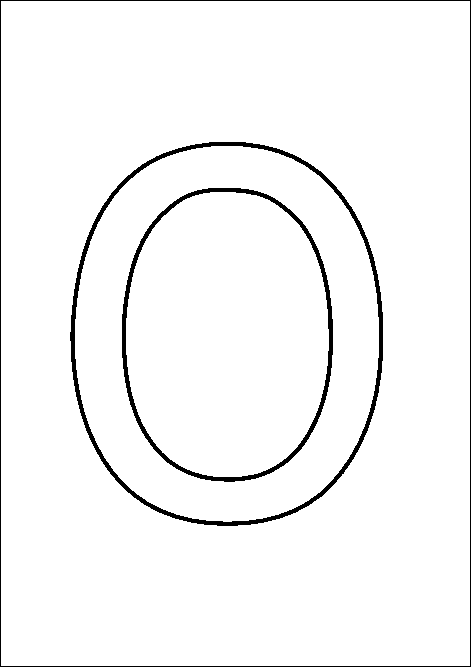 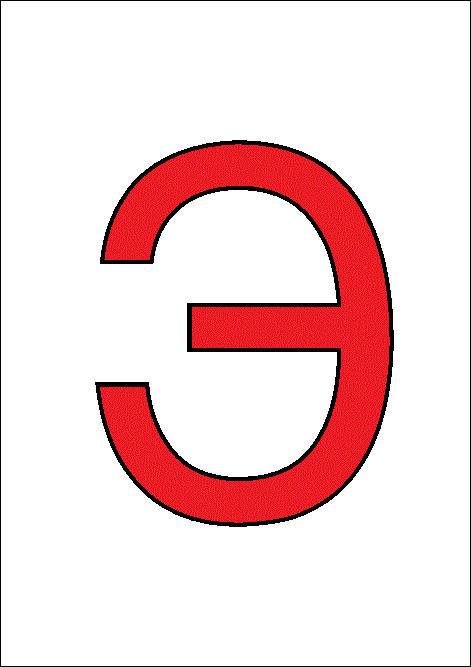 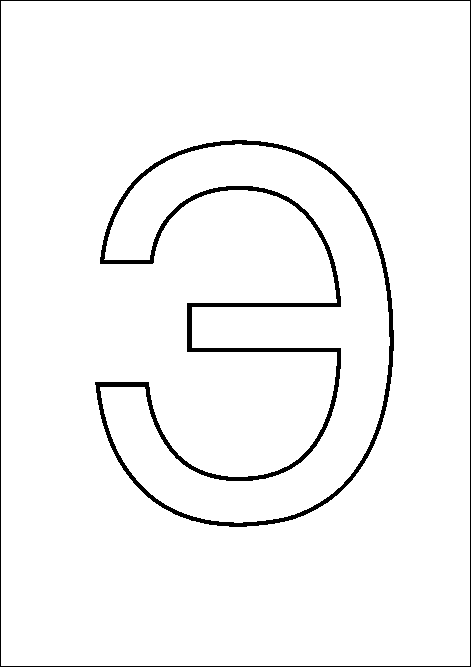 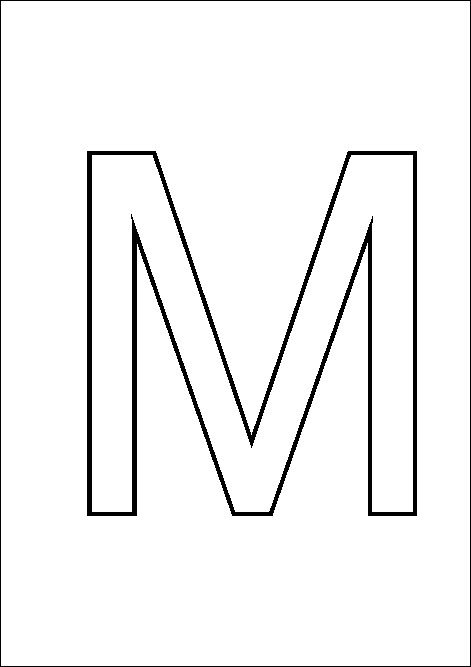 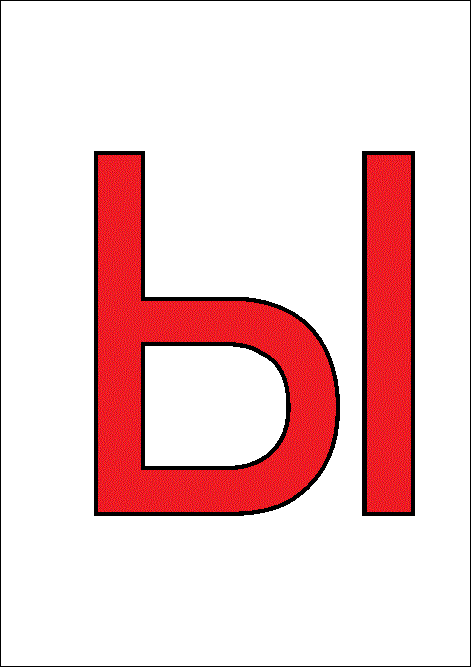 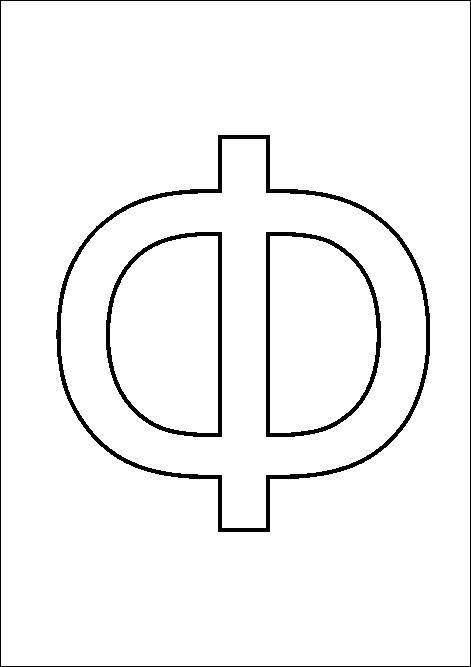 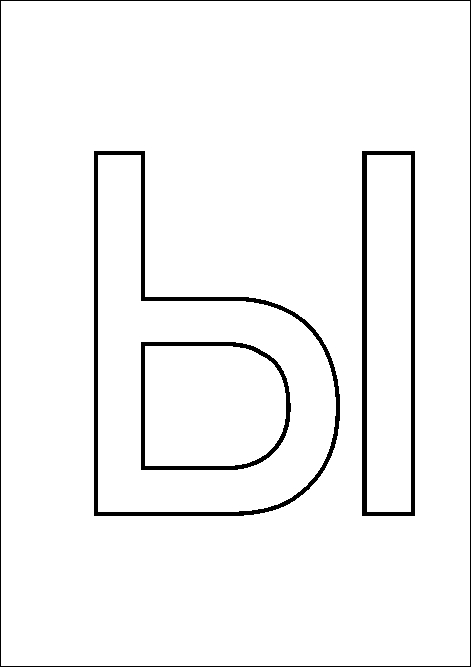 Гласные звуки играют в прятки
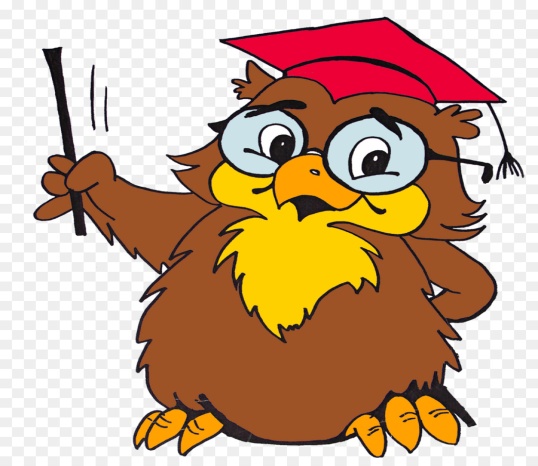 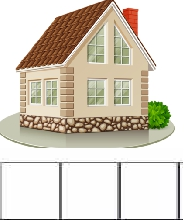 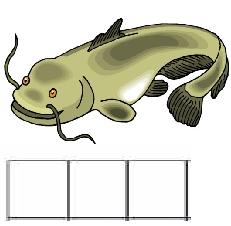 Л
У
К
С
О
М
Д
О
М
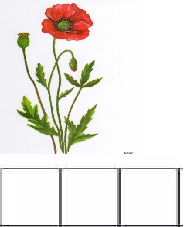 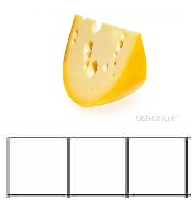 С
Р
Ы
М
К
А
Где находится звук С: в начале, середине, конце слова?
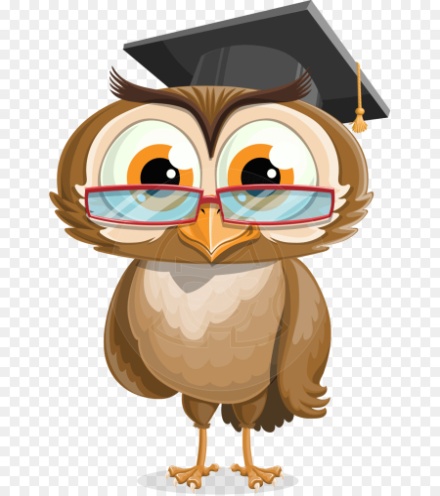 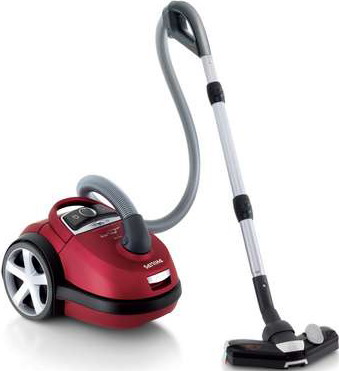 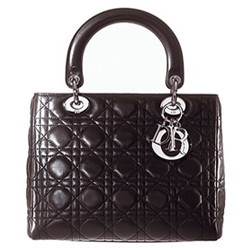 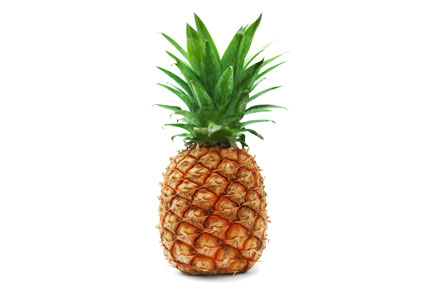 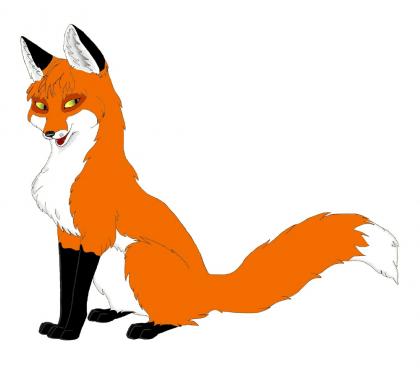 Что налили в чашку: сок или чай?
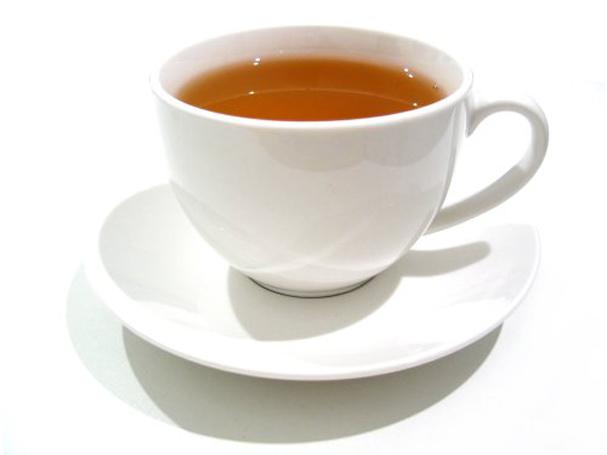 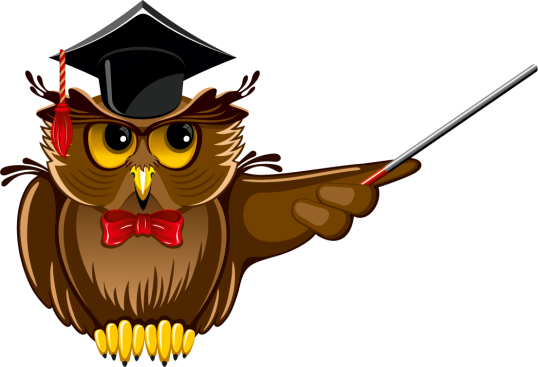 ч
а
й
Отгадайте слово  (возьмите первые звуки картинок)
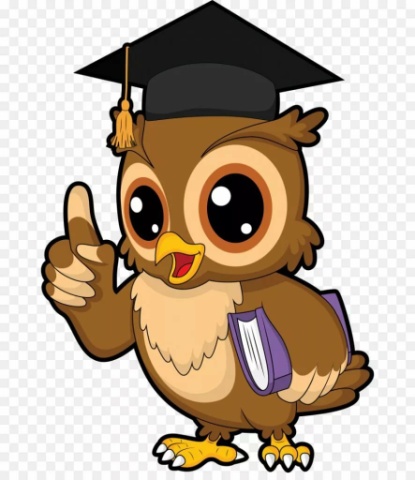 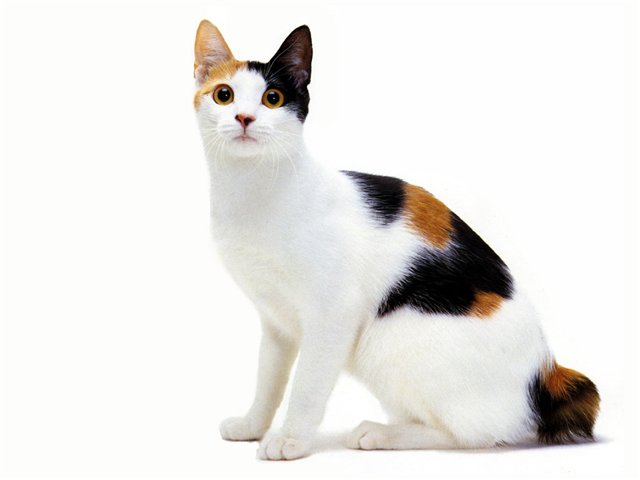 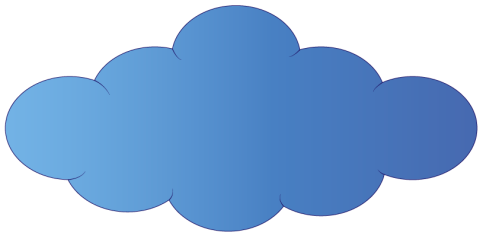 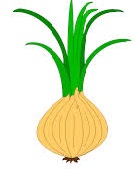 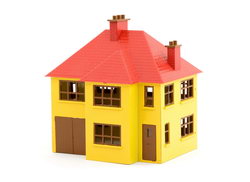 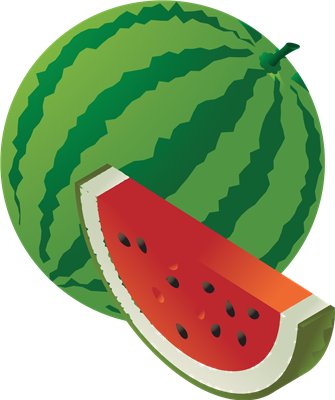 л
о
д
к
а
Разгадайте ребусы.
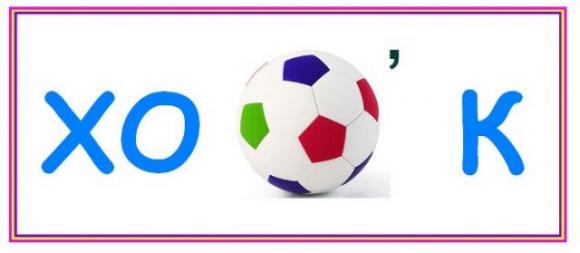 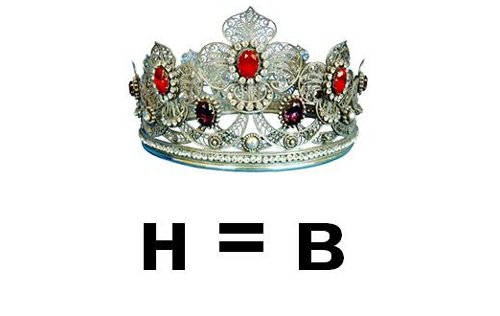 хомяк
корова
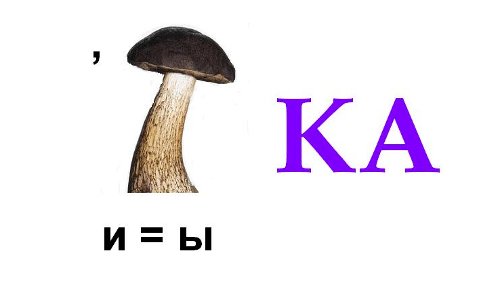 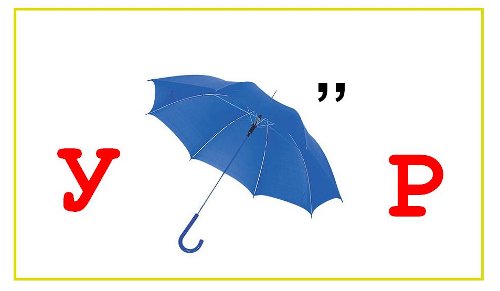 рыбка
узор
Четвертый лишний
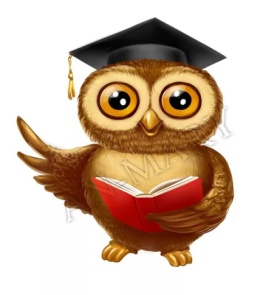 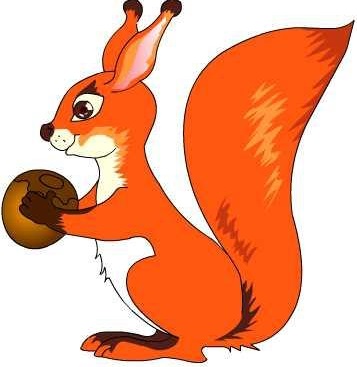 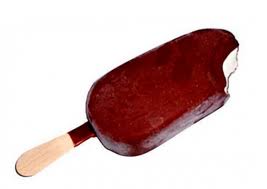 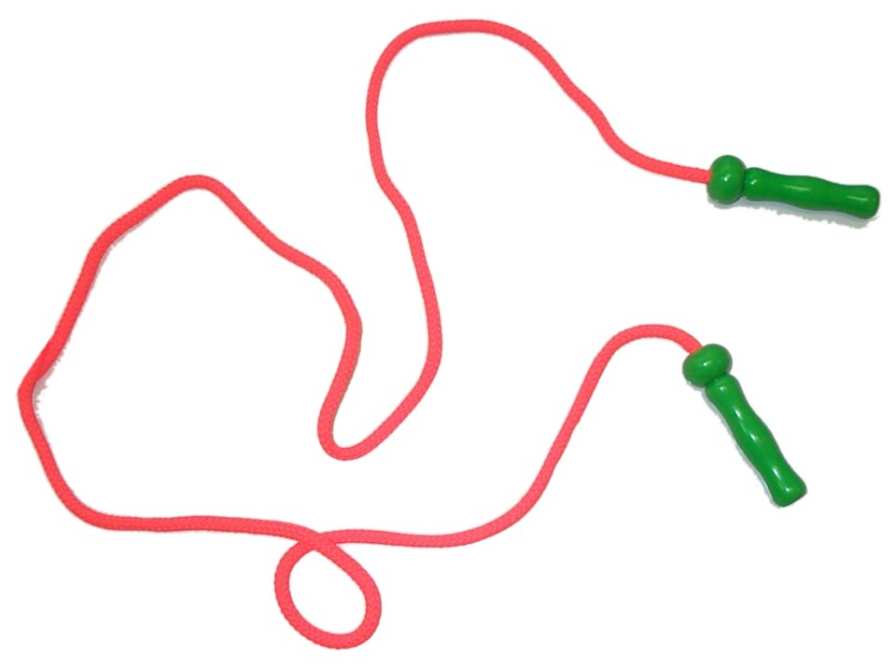 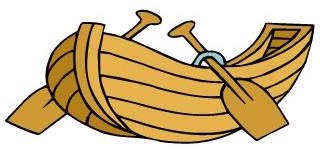 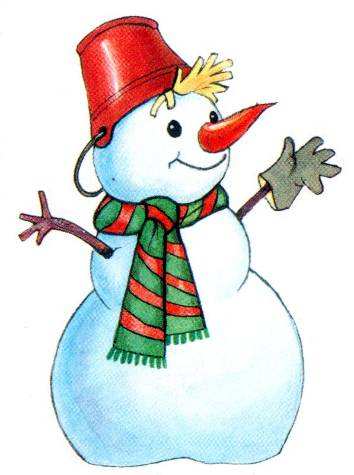 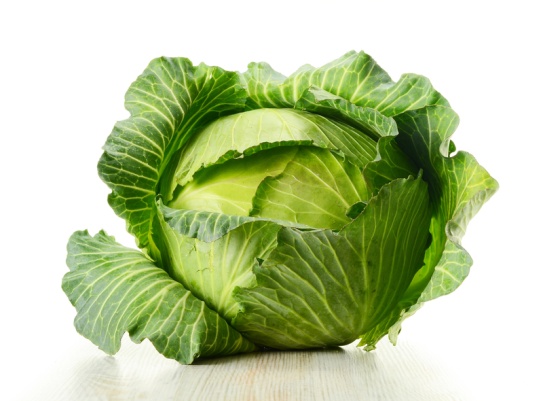 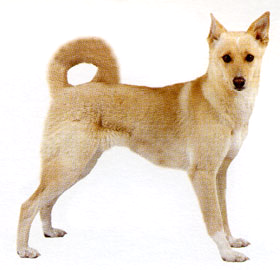 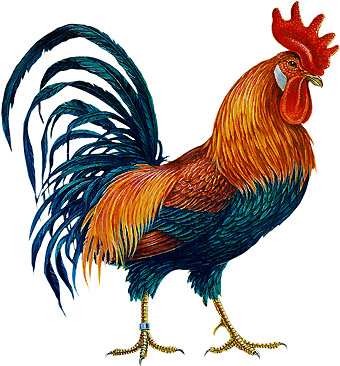 Какие буквы написаны неправильно?
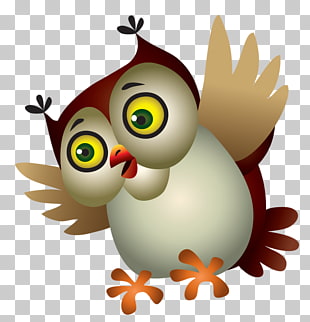 А
А
Г
К
К
Ж
Б
R
Я
Р
У
В
В
Прочитайте слова.
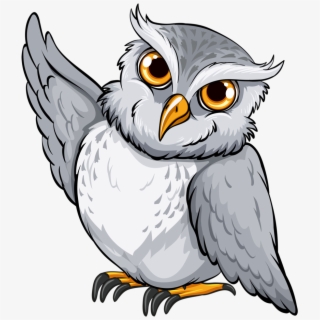 РАКЕТА
МАГАЗИН
Какая буква пропущена?
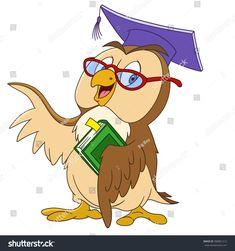 к…пуста
а
…епа
р
глобу…
с
у
…тюг
Замените в слове букву К на Г
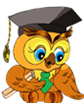 колос
-
голос
кости
гости
-
икра
игра
-
кол
-
гол
Исправьте ошибки
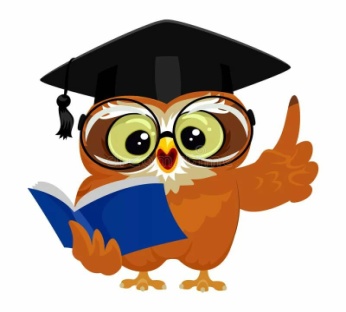 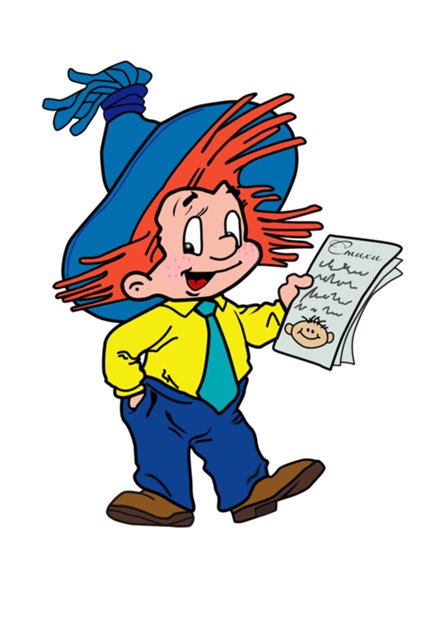 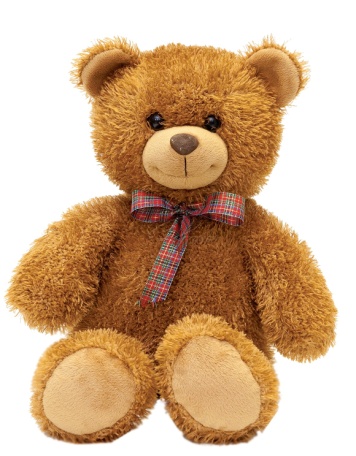 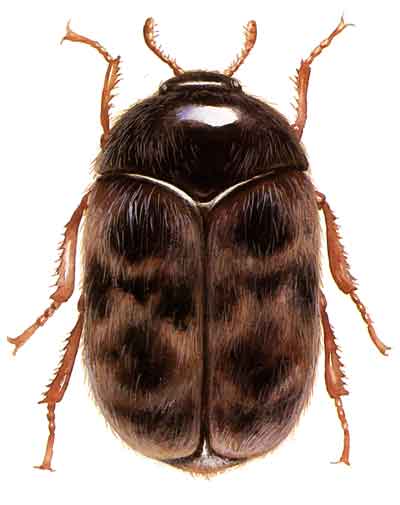 М
И
Ш
С
К
А
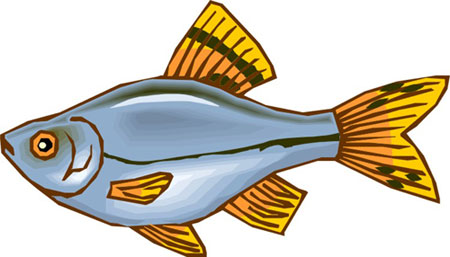 Ж
З
У
К
Л
Р
Ы
Б
А
Отгадайте слово
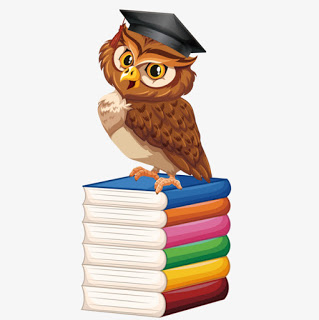 КА
БОЧ
БОЧ
КА
МО
СА
СА
МО
ЛЁТ
ЛЁТ
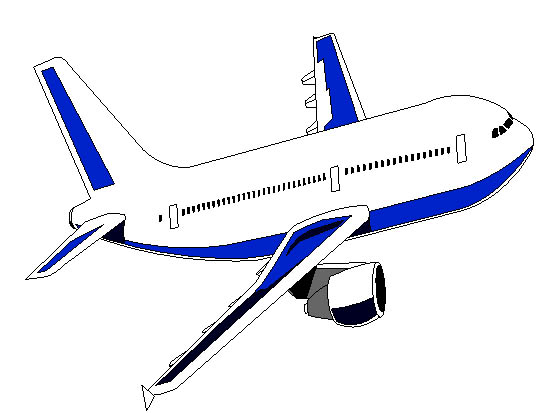 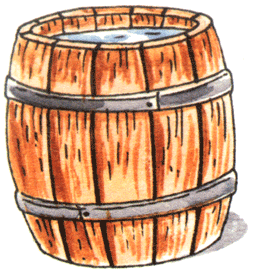 Соберите слово
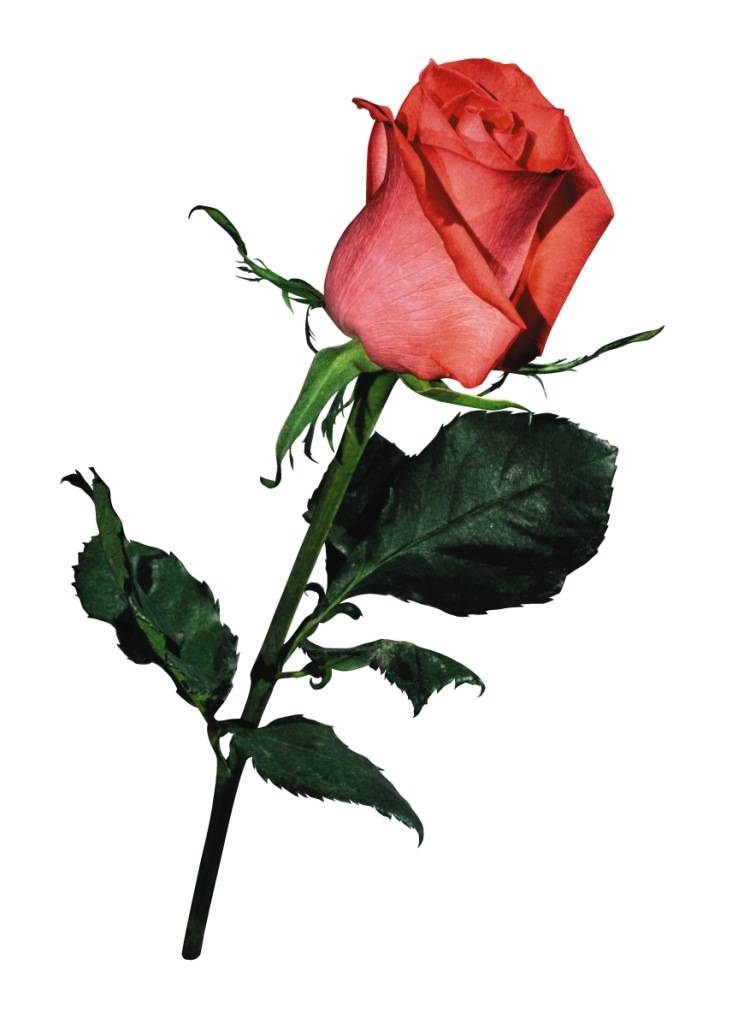 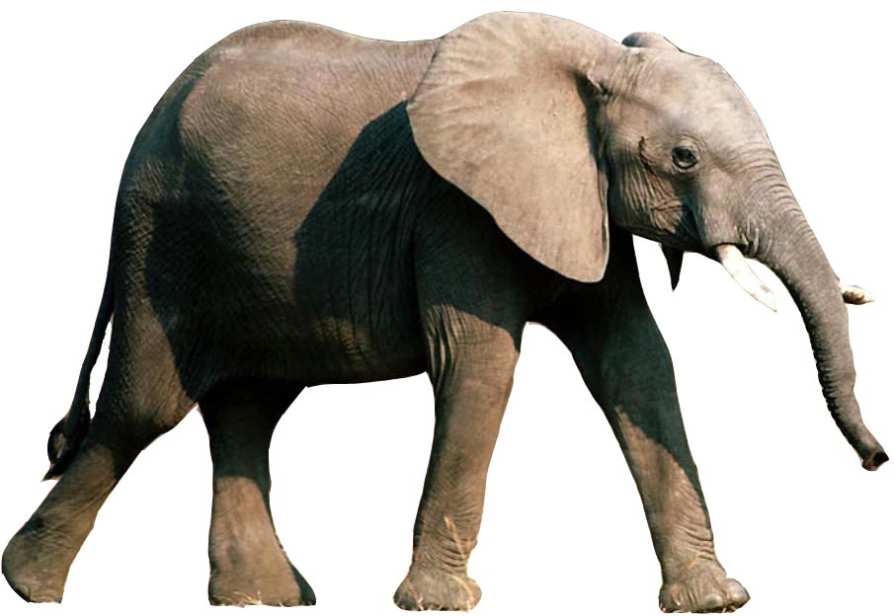 С
Н
З
О
О
Л
А
Р
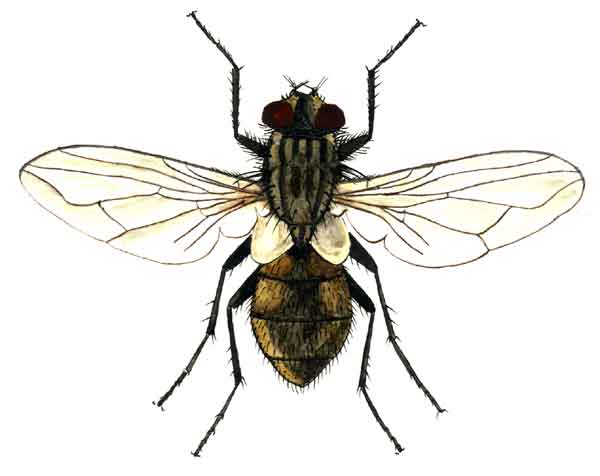 У
М
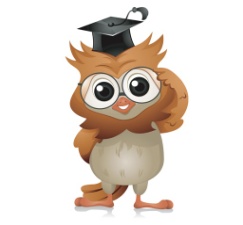 А
Х
Кроссворд
4
Как в старину называли глаз.
Домашние животные с детенышами ягнятами.
Конструкция для плаванья из связанных вместе бревен.
Учреждение, в котором учатся дети.
Ш
О
К
О
1
О
В
Ц
Ы
2
П
Л
О
Т
3
А
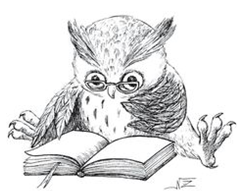 Молодцы!
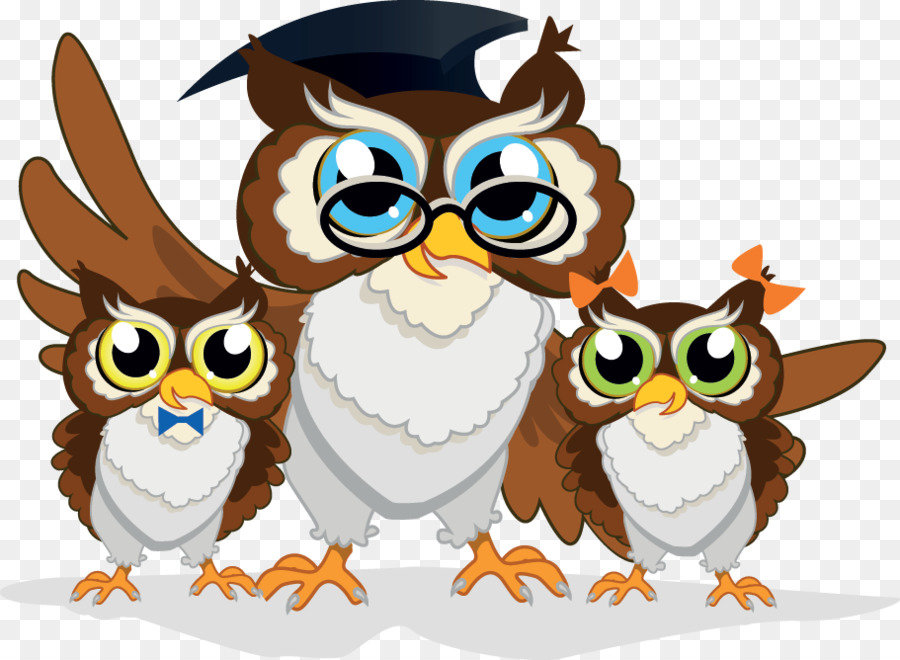